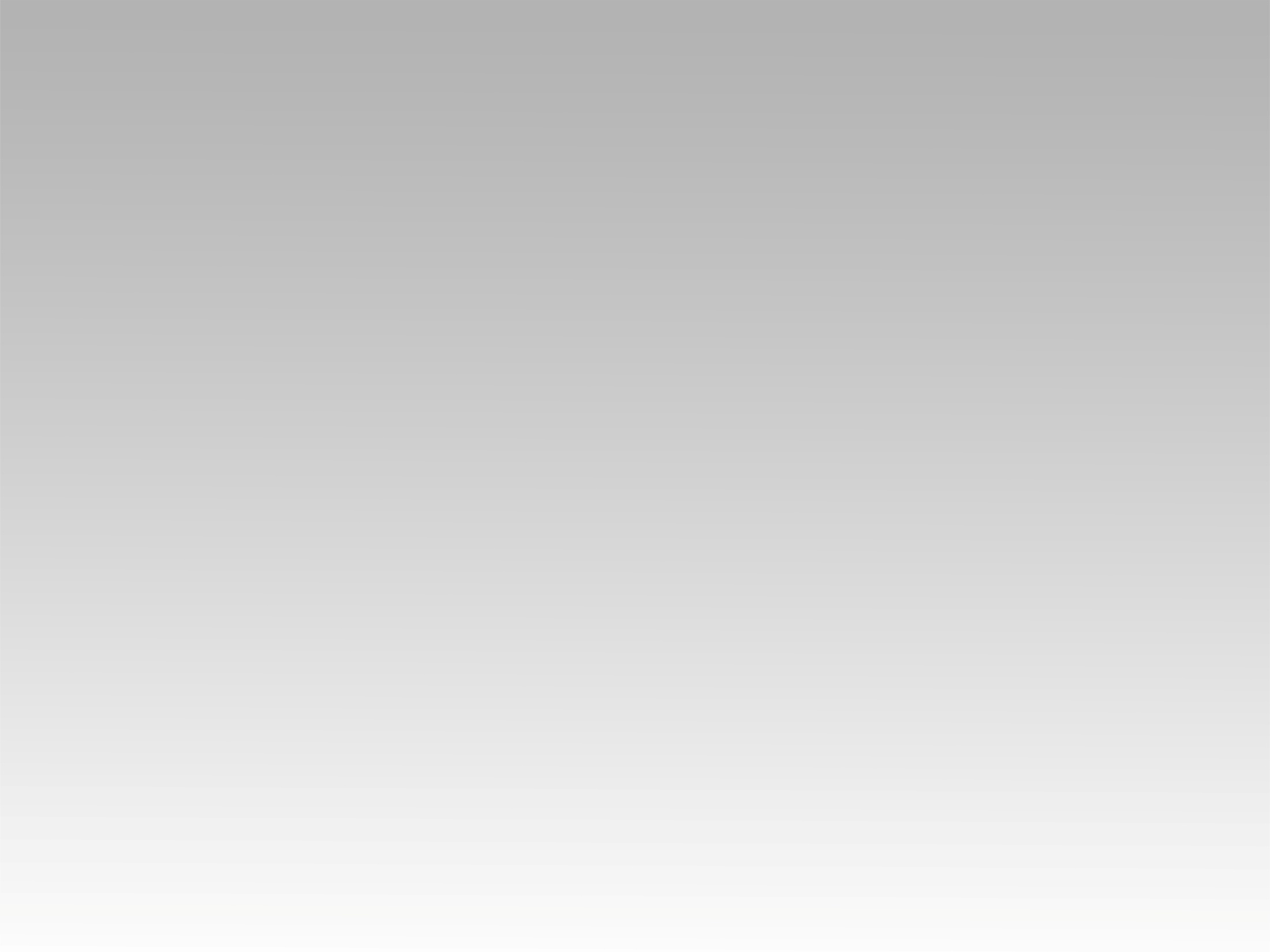 تـرنيــمة
عُمري ما كُنت أستاهِل حُبَّك
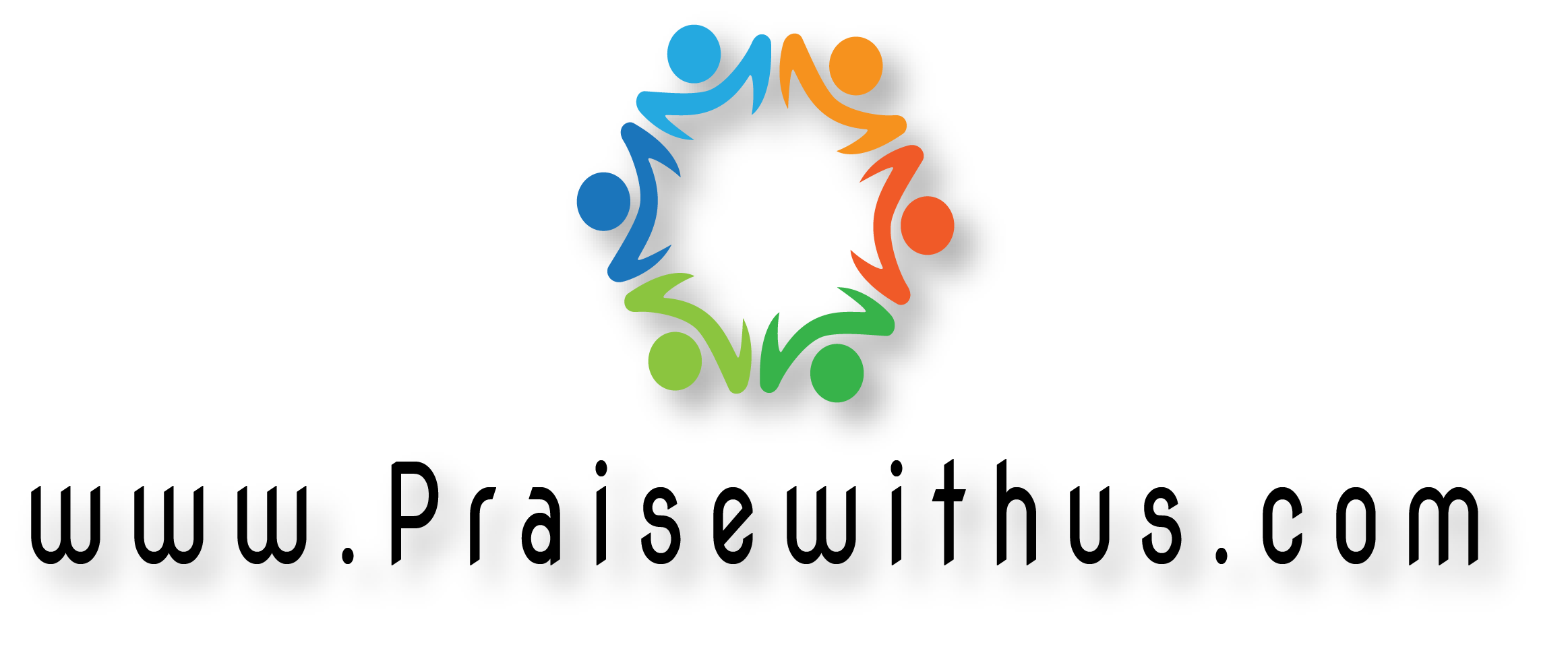 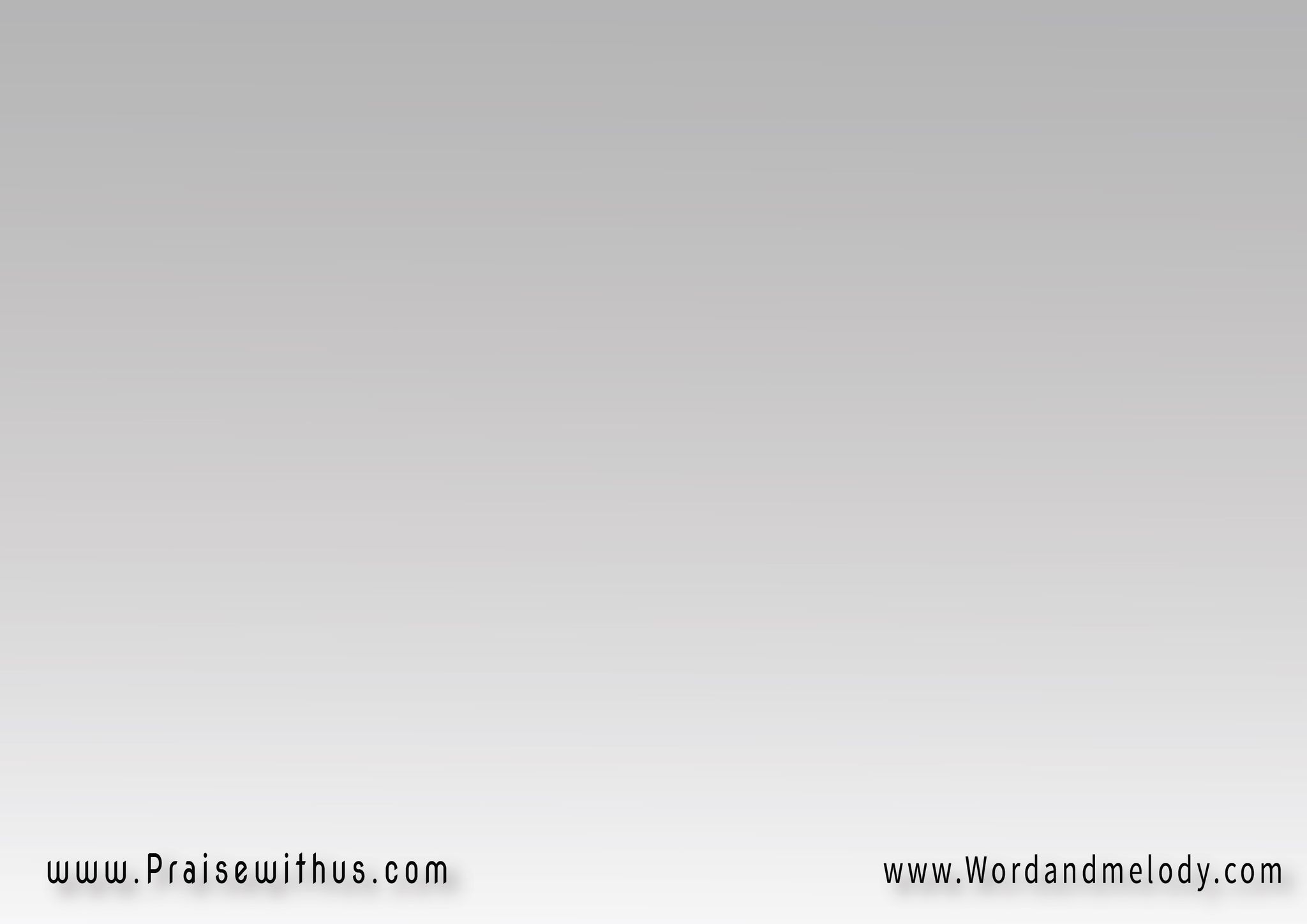 1-
 عُمري ما كُنت أستاهِل حُبَّك اللي إنتَ اِدِّيتهُولي زَمَانلَمَّا عَشَاني اِتنازِل اِبنك  وبمُوته نِلت أنا غُفرَان

aomri ma kont astahel hobbakellinta eddetholi zamanlamma aashani etnazel ebnakweb moto nelt ana ghofran

I did not deserve the love You showed when
 Your Son died for me and by His death I was forgiven.
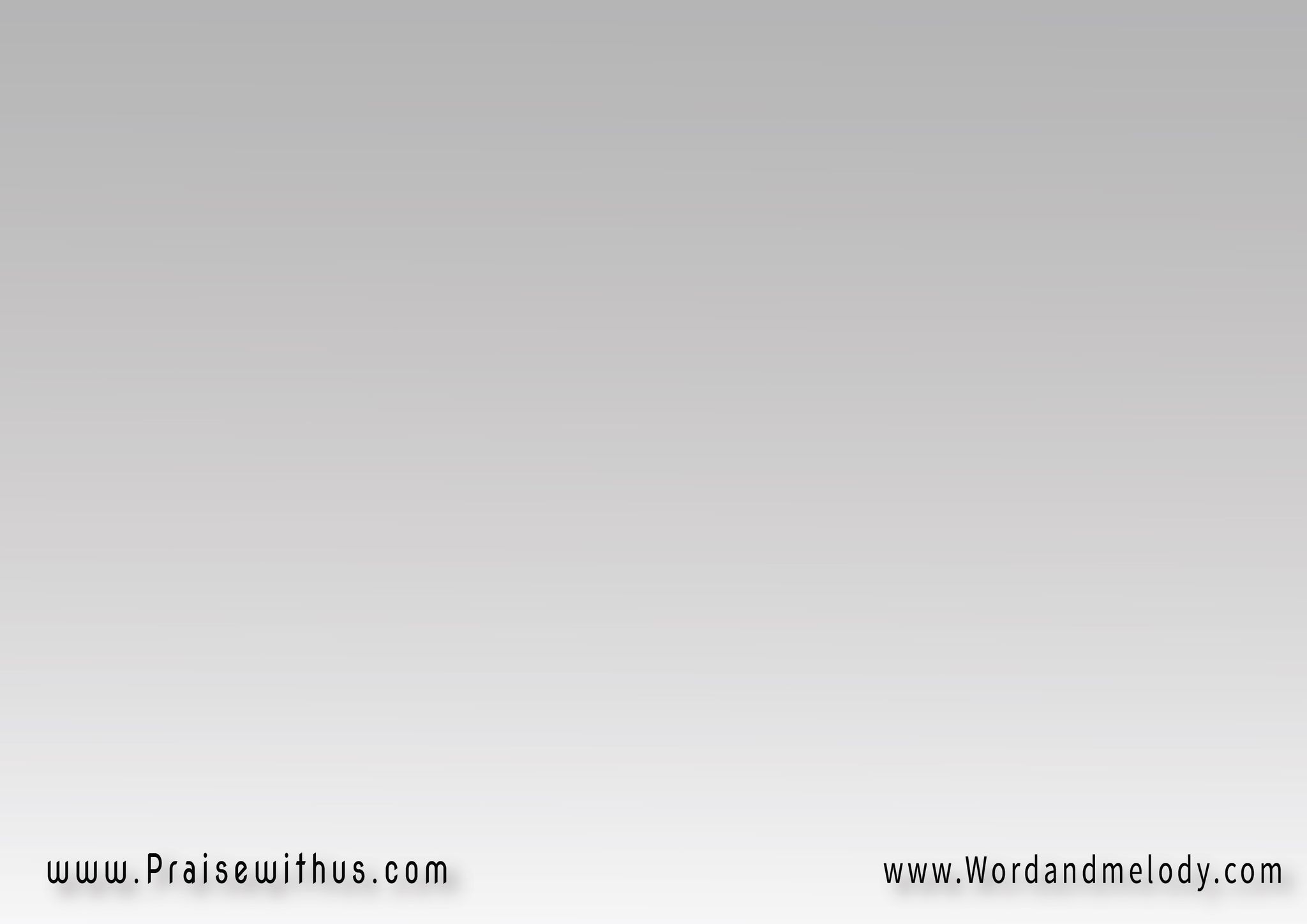 ق: (أنا مَديُون)2   قُدَّام عَمَلك أنا مَديُون(أنا مَديُون)2   قُدَّام حُبَّك أنا مَديُــونكُل أيَّام عُمري وحَيَاتي لِيك يا إلَهيوبَرضُو أنا هافضَــل (ليك مَديُون)2

(ana madion)2  oddam aamalak ana madion(ana madion)2 oddam hobbak ana madionkol ayyam aomri we hayati leek ya elahiwe barDo ana hafDal (leek madion)2
I am indebted for Your love and for Your work Lord. 
If I give You all my life I will still be in debt.
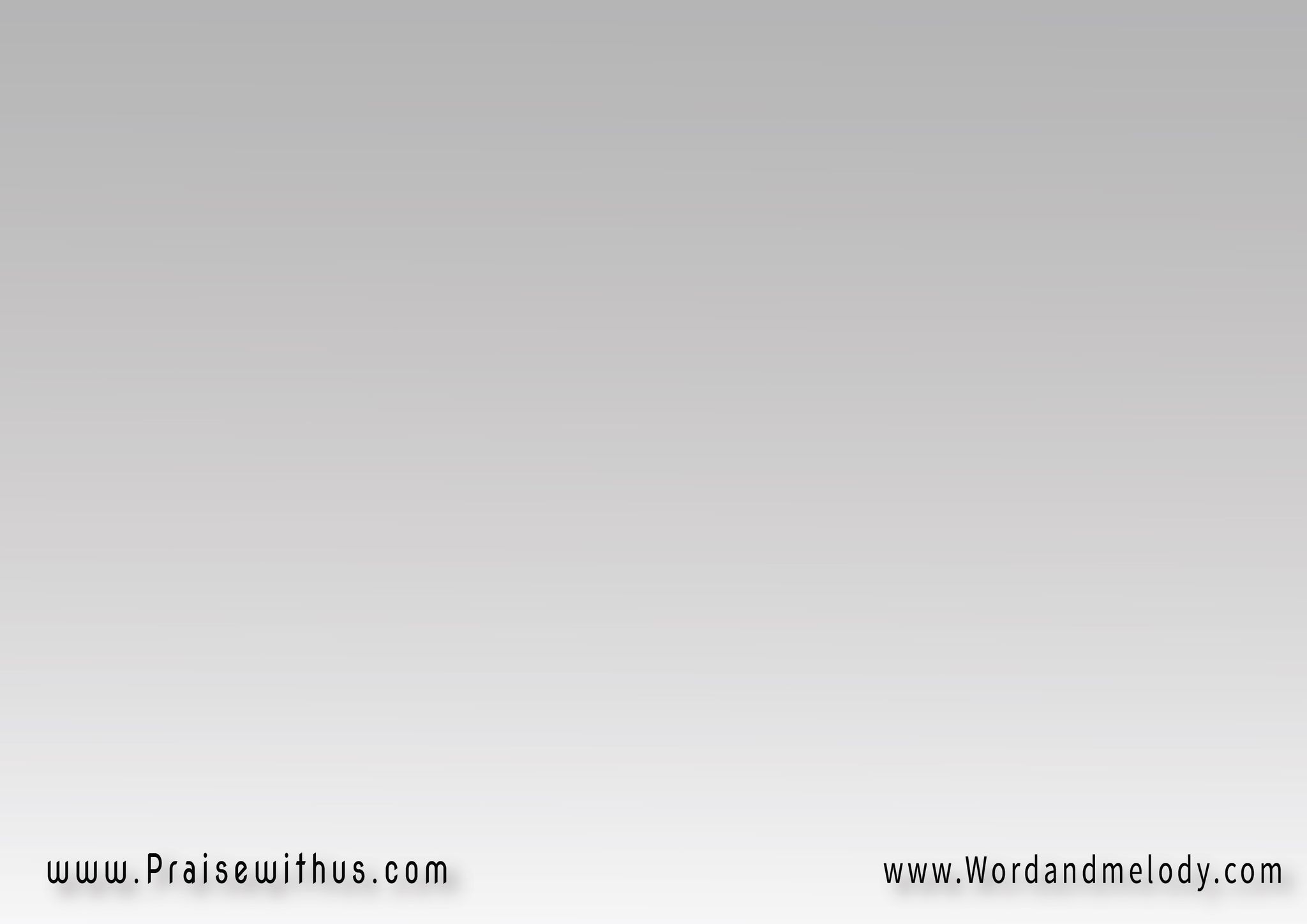 2-
 مَهما حَاوِلت أوصِف والا أحكي مِش هاقدَر ودا شِيء مَعقـول؟لَكِن أنا هاقدَر أفضَل أغَنِّي وَأشهَد وَأعلِن كِدَه عَلى طُـول

mahma hawelt awSef walla ahkimesh haqdar weda shea maaqool?laken ana haqdar afDal aghanniwashhad waalen keda aala tol


Is it possible to explain His love? I will keep 
declaring and singing for Him all the time.
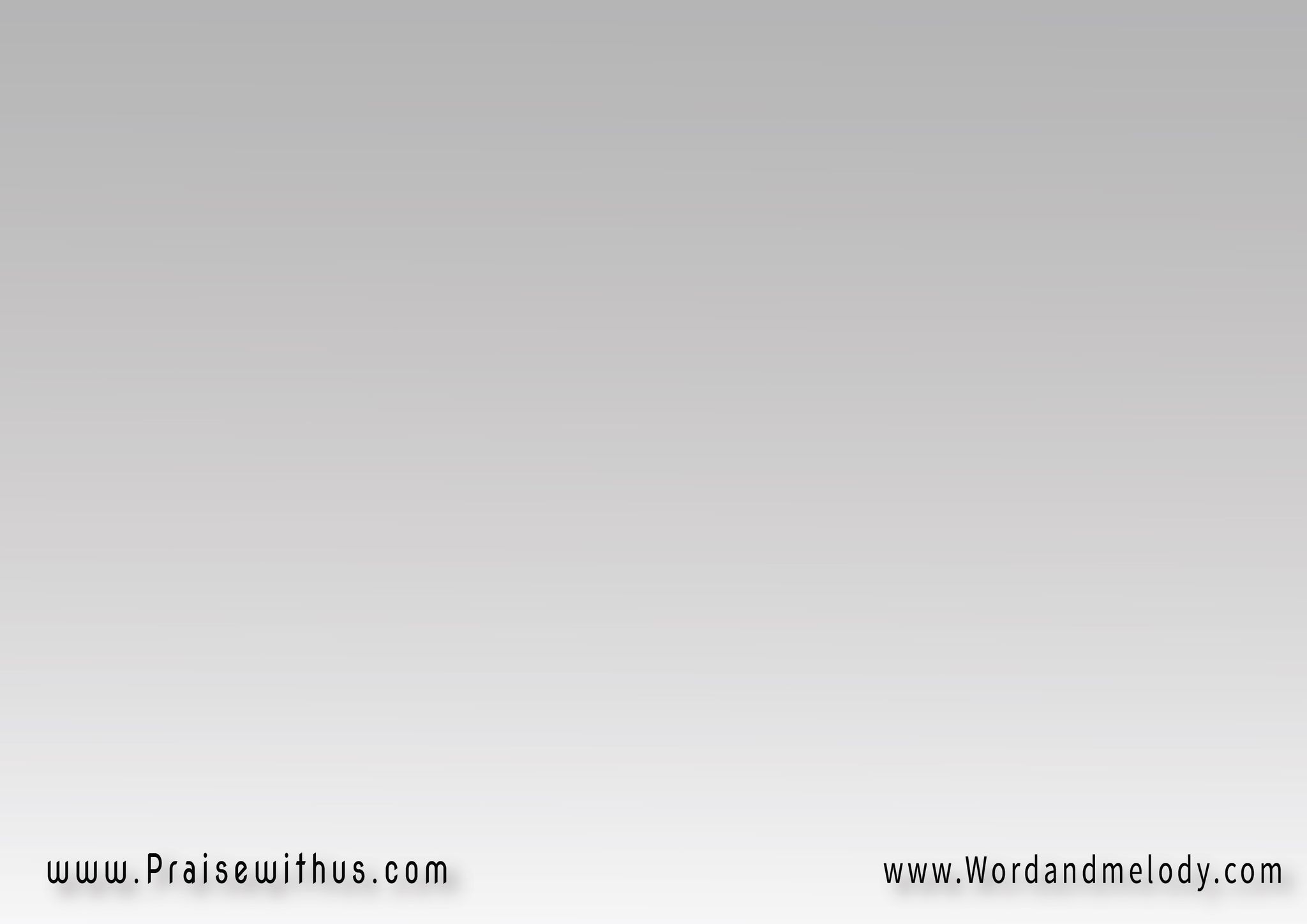 ق: (أنا مَديُون)2   قُدَّام عَمَلك أنا مَديُون(أنا مَديُون)2   قُدَّام حُبَّك أنا مَديُــونكُل أيَّام عُمري وحَيَاتي لِيك يا إلَهيوبَرضُو أنا هافضَــل (ليك مَديُون)2

(ana madion)2  oddam aamalak ana madion(ana madion)2 oddam hobbak ana madionkol ayyam aomri we hayati leek ya elahiwe barDo ana hafDal (leek madion)2
I am indebted for Your love and for Your work Lord. 
If I give You all my life I will still be in debt.
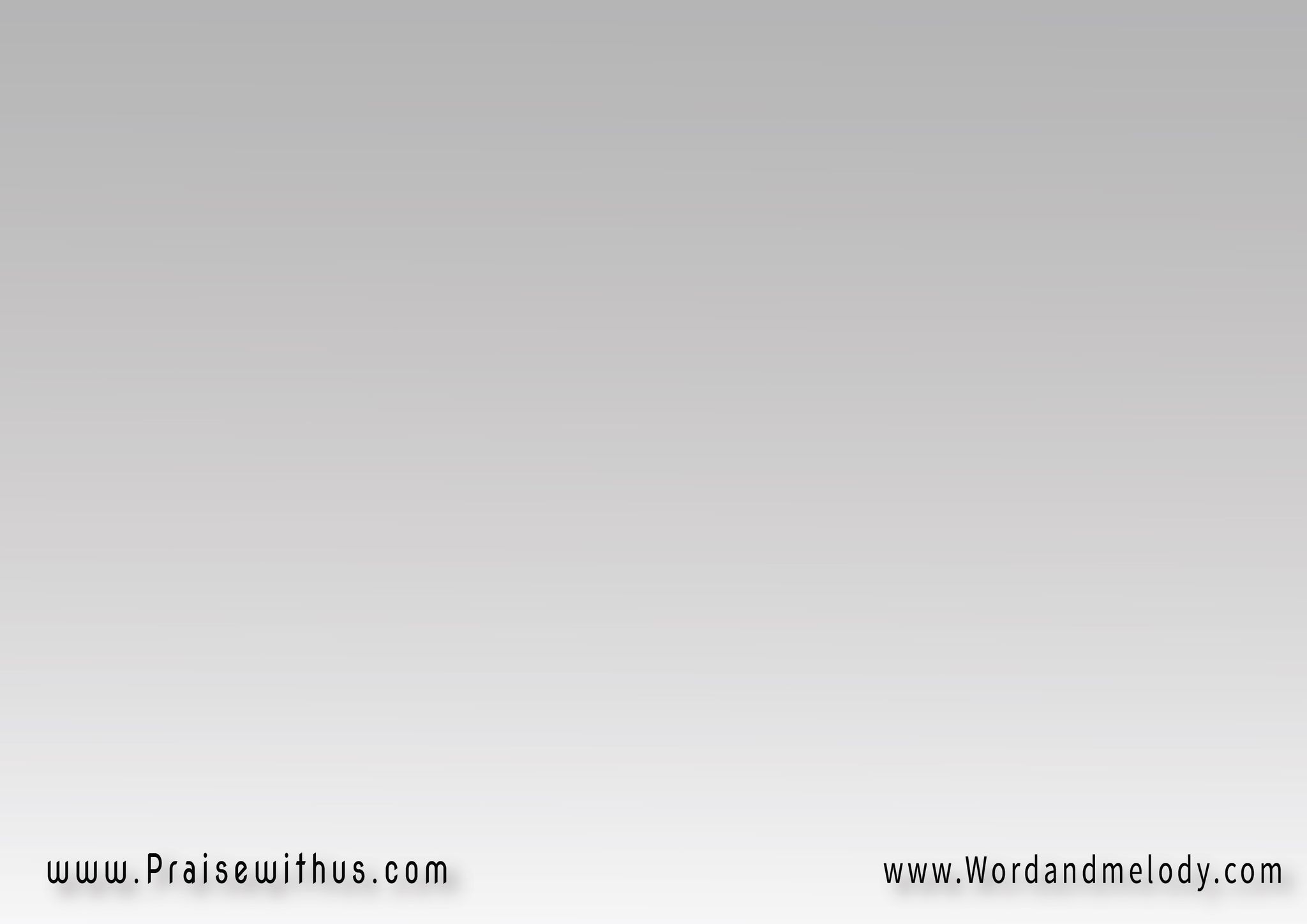 3-
 وِلغَاية دِلوَقتــي في حُبُّه بالقَى عِنَايَة وبالقَــــى قُبُولدانا خَلِّتني غَلاوتي في قَلبه أتمِلي حُب لِشَخصُه وَأقُول:
welghayet delwaati fi hobbobalqa aenaya we balqa oboldana khalletni ghalawti fi alboatmeli hobb le shakhSo wa ool

Up till now I find care and acceptance in His love.
 His love to me filled me with love for Him 
and I will keep singing:
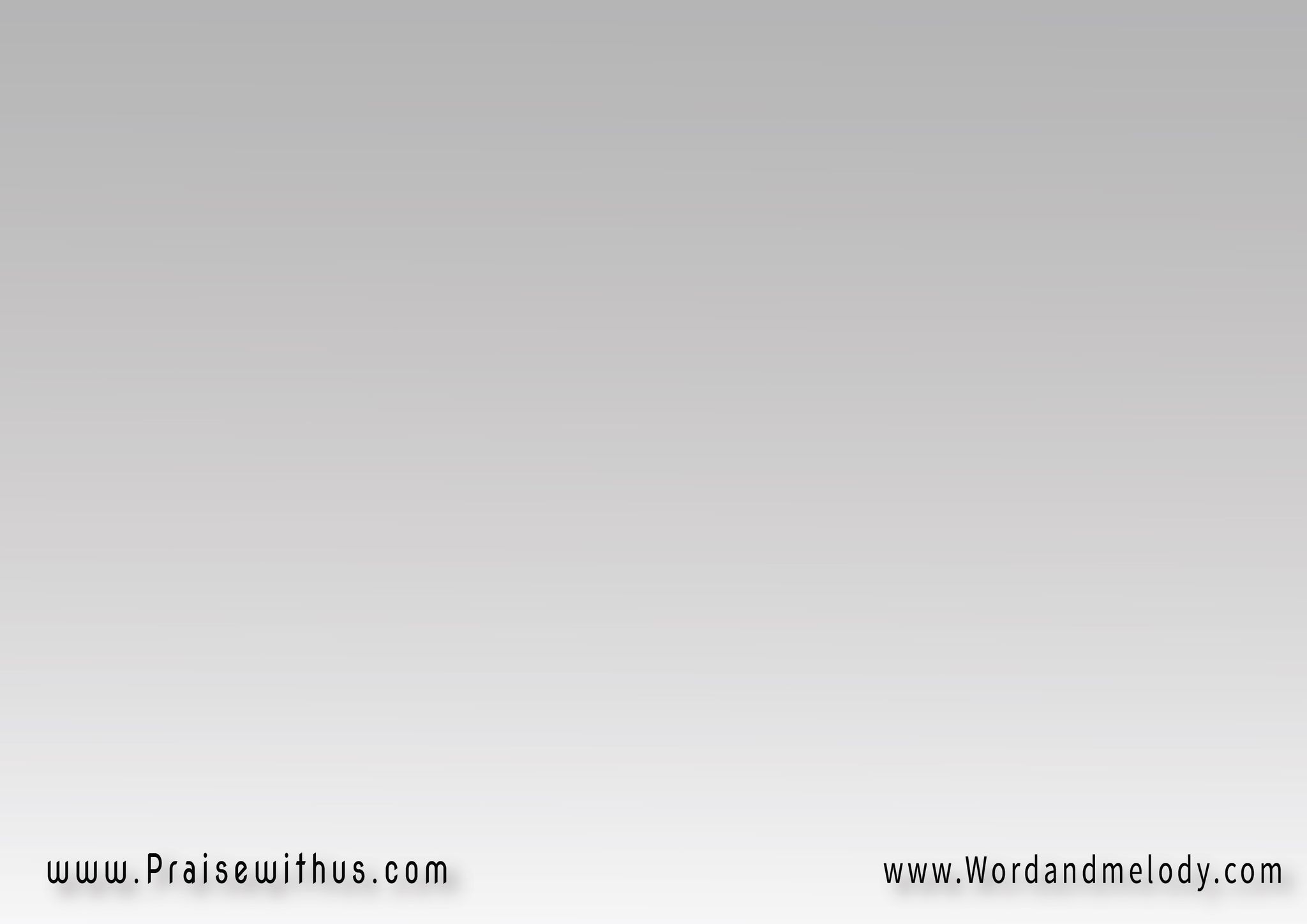 ق: (أنا مَديُون)2   قُدَّام عَمَلك أنا مَديُون(أنا مَديُون)2   قُدَّام حُبَّك أنا مَديُــونكُل أيَّام عُمري وحَيَاتي لِيك يا إلَهيوبَرضُو أنا هافضَــل (ليك مَديُون)2

(ana madion)2  oddam aamalak ana madion(ana madion)2 oddam hobbak ana madionkol ayyam aomri we hayati leek ya elahiwe barDo ana hafDal (leek madion)2
I am indebted for Your love and for Your work Lord. 
If I give You all my life I will still be in debt.
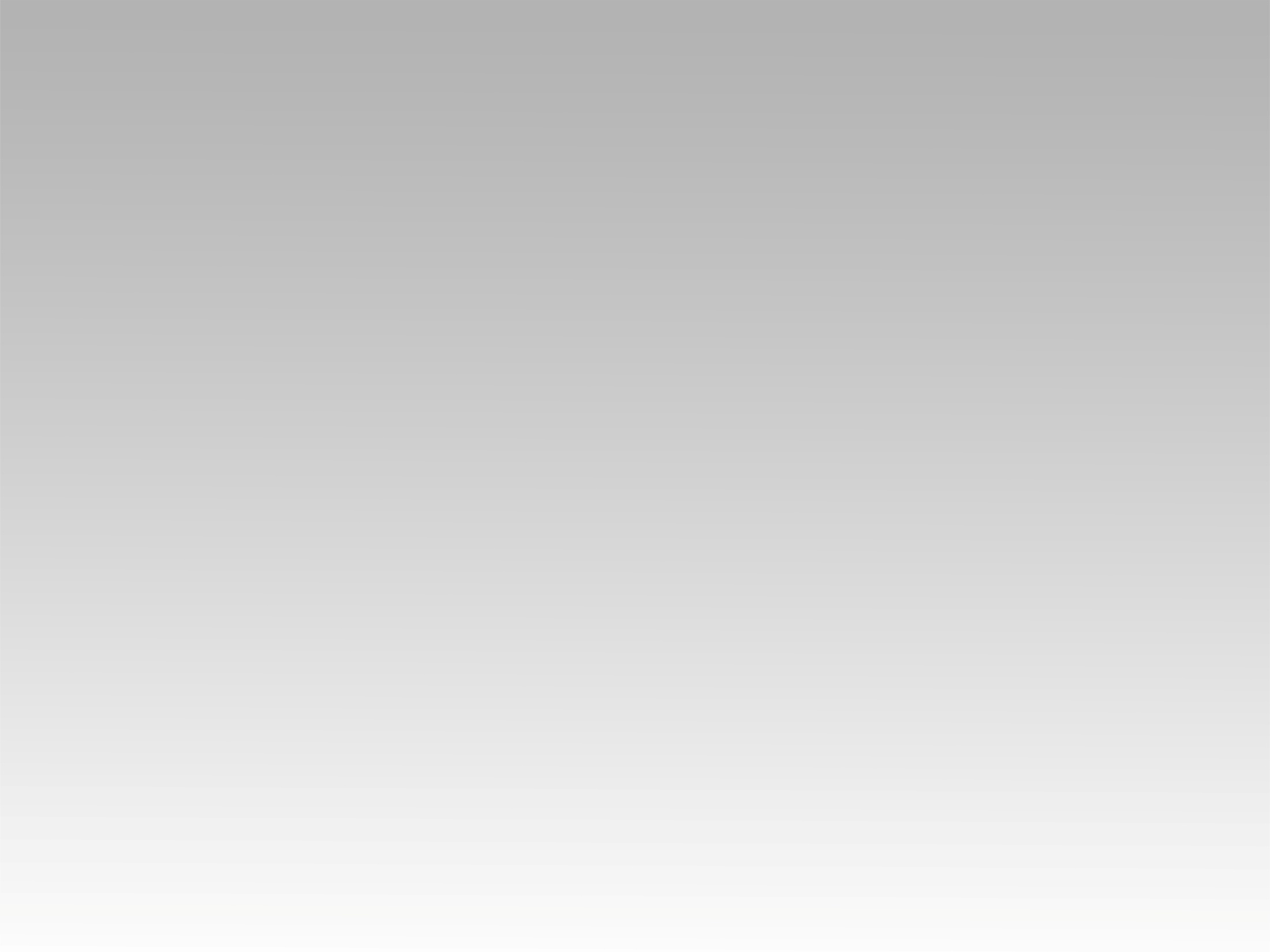 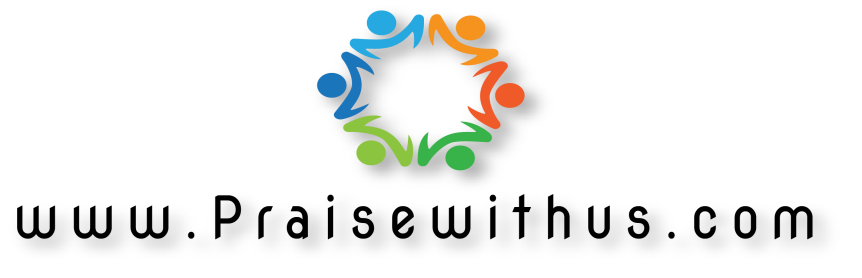